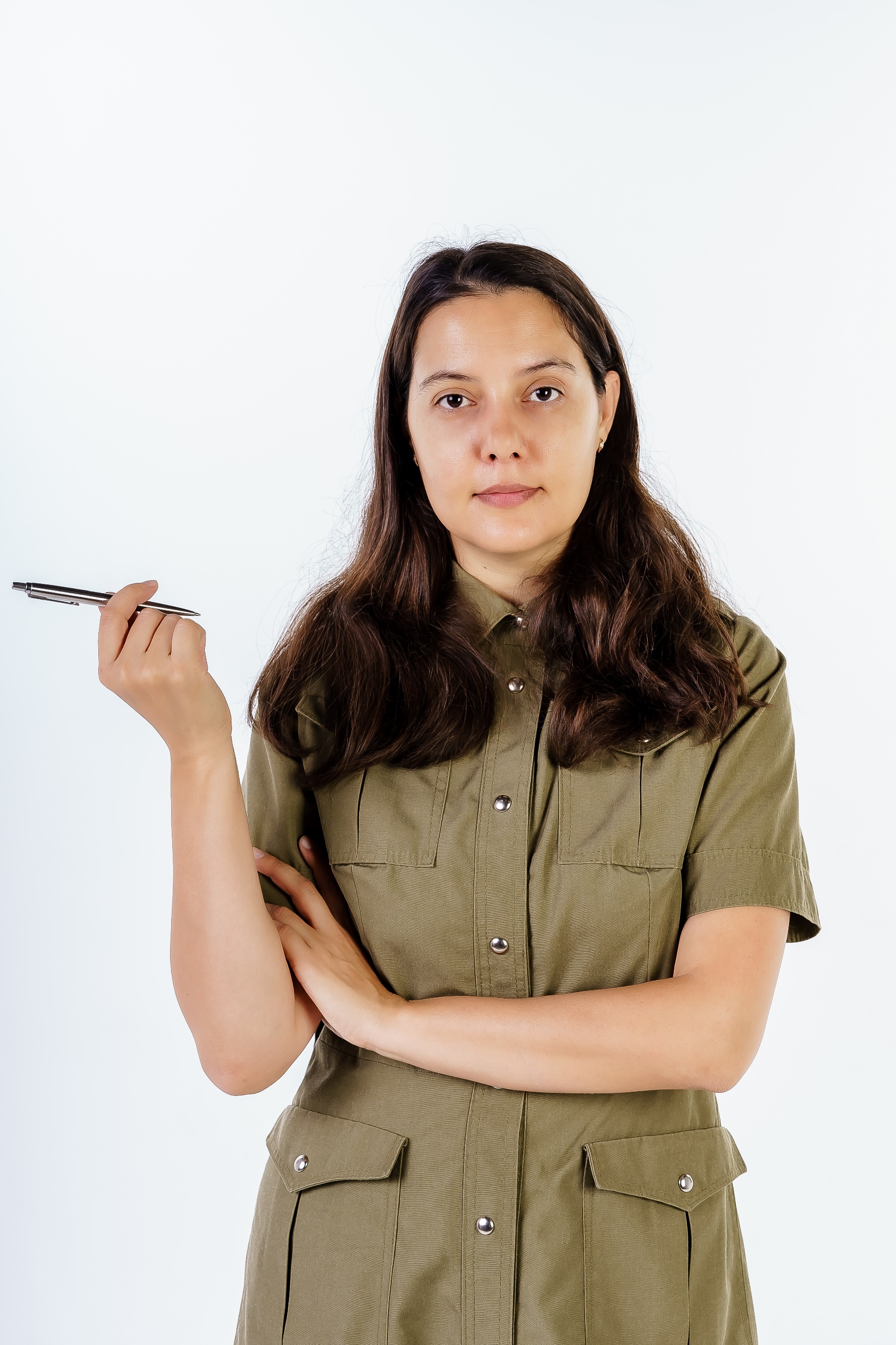 Яна Лопатина
Основатель бухгалтерской компании
ПРОФБУХБЮРО Яны Лопатиной
аутсорсинг, консультации, рекрутинг
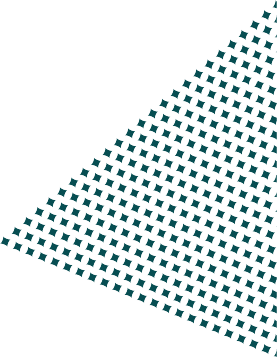 ПРОФЕССИОНАЛЬНЫЙ ПУТЬ
Большой опыт работы с разными сферами бизнеса, способность находить нестандартные решения в экстренных ситуациях
Помощник бухгалтерав частной компании
7 лет в ООО "Эгида"путь от бухгалтера-кассира до заместителя главбуха
5 лет главный бухгалтер группе компаний «АгроМаркет»
Из фриланса в собственника компании «ПРОФБУХБЮРО»по бухгалтерскому сопровождению бизнеса
2005-2006 гг.
2019-2023 гг.
2006–2013 гг.
2014 г.-2019 гг.
как развиваться в профессии
как выстроить свою карьерную траекторию
как стать правой рукой руководителя
как за 1 неделю восстановить бухучет за целый год 
как после хакерской атаки за 3 дня подготовить компанию к аудиторской проверке
как выстроить подразделение «Бухгалтерия» чтобы оно работало как швейцарские часы без вас
как перестроить мозг наемного сотрудника в предпринимательский
как выработать свой стиль ведения бизнеса
как общаться с клиентами
как выстраивать бизнес-процессы
как совмещать работу и учебу
как самостоятельного изучить предмет и сдать на отлично
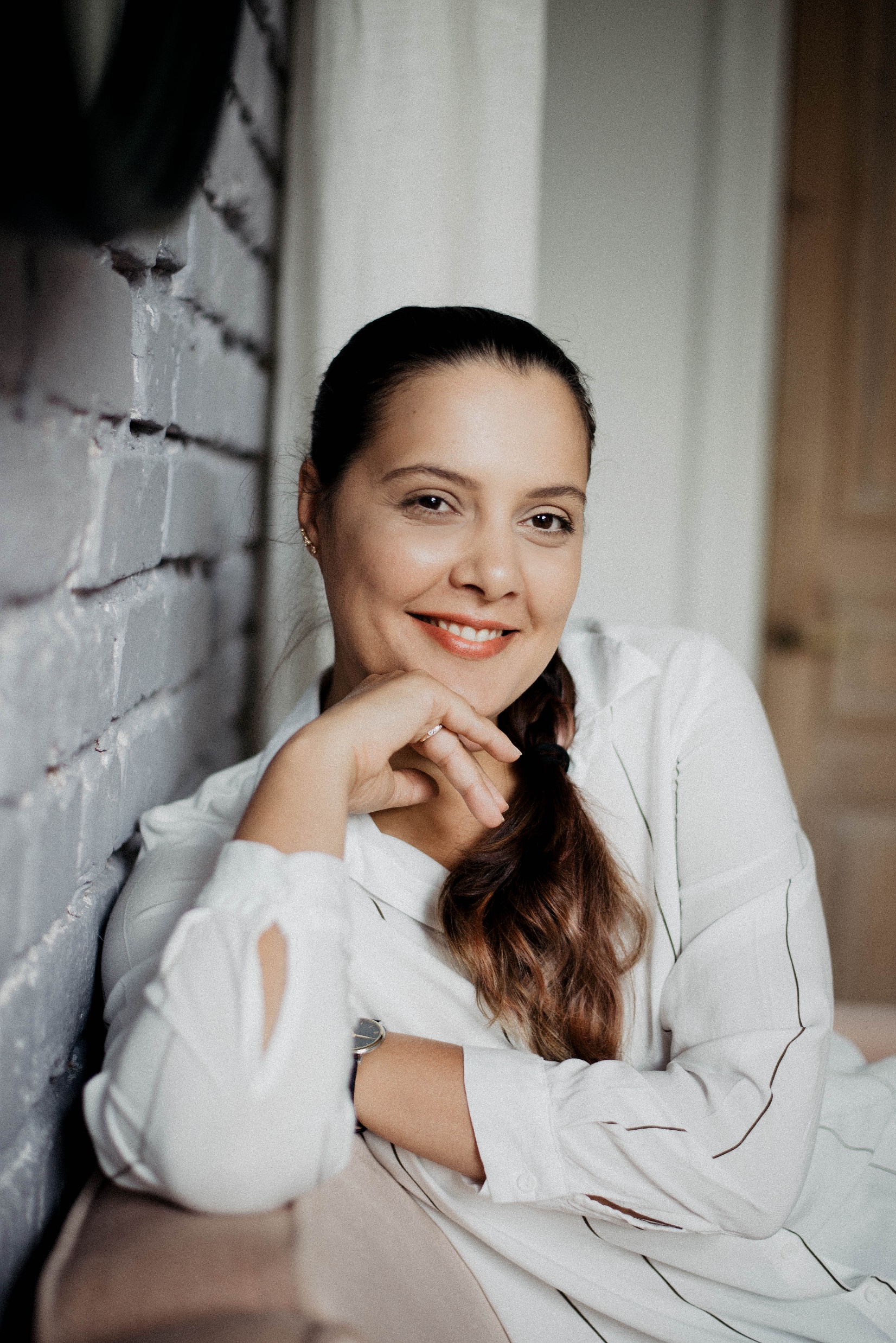 Подписывайтесь
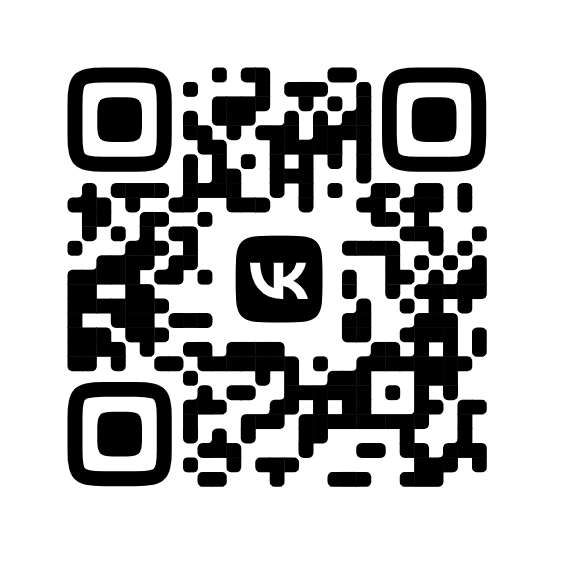 Как перестать страдать бухгалтеру от недостающих документов.
В компаниях частый конфликт между менеджерами и бухгалтерами из - за недостающих документов.
В отчётный период наседает директор с требованием скорее озвучить сумму налогов к уплате в бюджет.
В итоге бухгалтер крайний.
Как этого избежать?
Как перестать страдать бухгалтеру от недостающих документов.
Первый шаг. 

Сделать директора своим 
соучастником в «реформе» 
документооборота в компании.
Как перестать страдать бухгалтеру от недостающих документов.
Второй шаг. 
Менеджерам и директору доходчиво объяснить, почему документы нужны точно в срок. Наглядно показать на расчетах, без налоговой абракадабры.
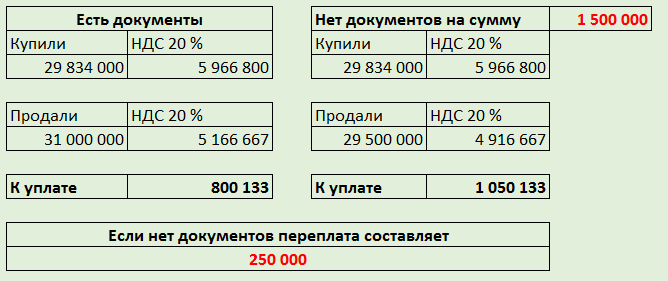 Как перестать страдать бухгалтеру от недостающих документов.
Третий шаг. 

Прописываем регламента документооборота в компании, подписываем директором.
Как перестать страдать бухгалтеру от недостающих документов.
Четвертый шаг.

Подписываем регламент менеджерами о том, что они ознакомлены с новыми правилами документооборота. При необходимости еще раз поясняем.
Как перестать страдать бухгалтеру от недостающих документов.
Что прописываем в регламенте:

Срок предоставления документов;
«Стоимость» одного документа.
Сообщество бухгалтеров в ТПП
Миссия сообщества:
Объединить бухгалтеров Пермского края, обеспечить профессиональную и этическую 
поддержку, способствовать 
экономическому росту и развитию 
в бухгалтерии.
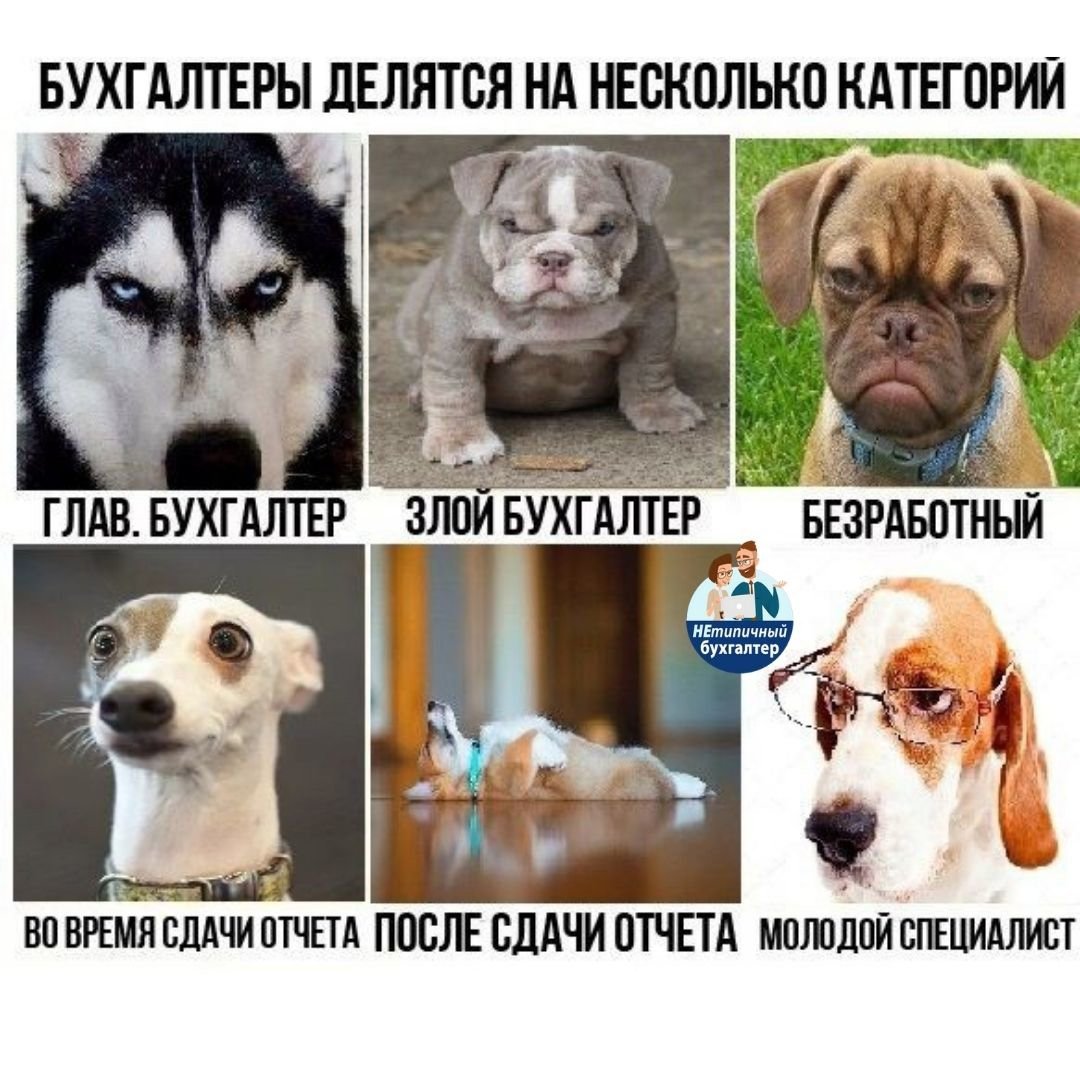 Сообщество бухгалтеров в ТПП
Почему нужно сообщество?

обсуждение действующего законодательства и проектов законов в области бухгалтерского и налогового учёта, в т.ч. с госорганами;
борьба с демпингом на рынке бухгалтерских услуг в г. Перми и Пермском крае;
обмен опытом и знаниями среди коллег;
развитие профессиональных публичных и частных отношений между бухгалтерами г. Перми и Пермского края, а также их коллегами из других городов.
Сообщество бухгалтеров в ТПП
Что полезного будет?

встречи и вебинары с госорганами ИФНС, Таможня, ФСР, охрана труда;
калькулятор бухгалтерских услуг;
доступ к правовой системе;
страхование ответственности;
разработка документов и обработок 1С.
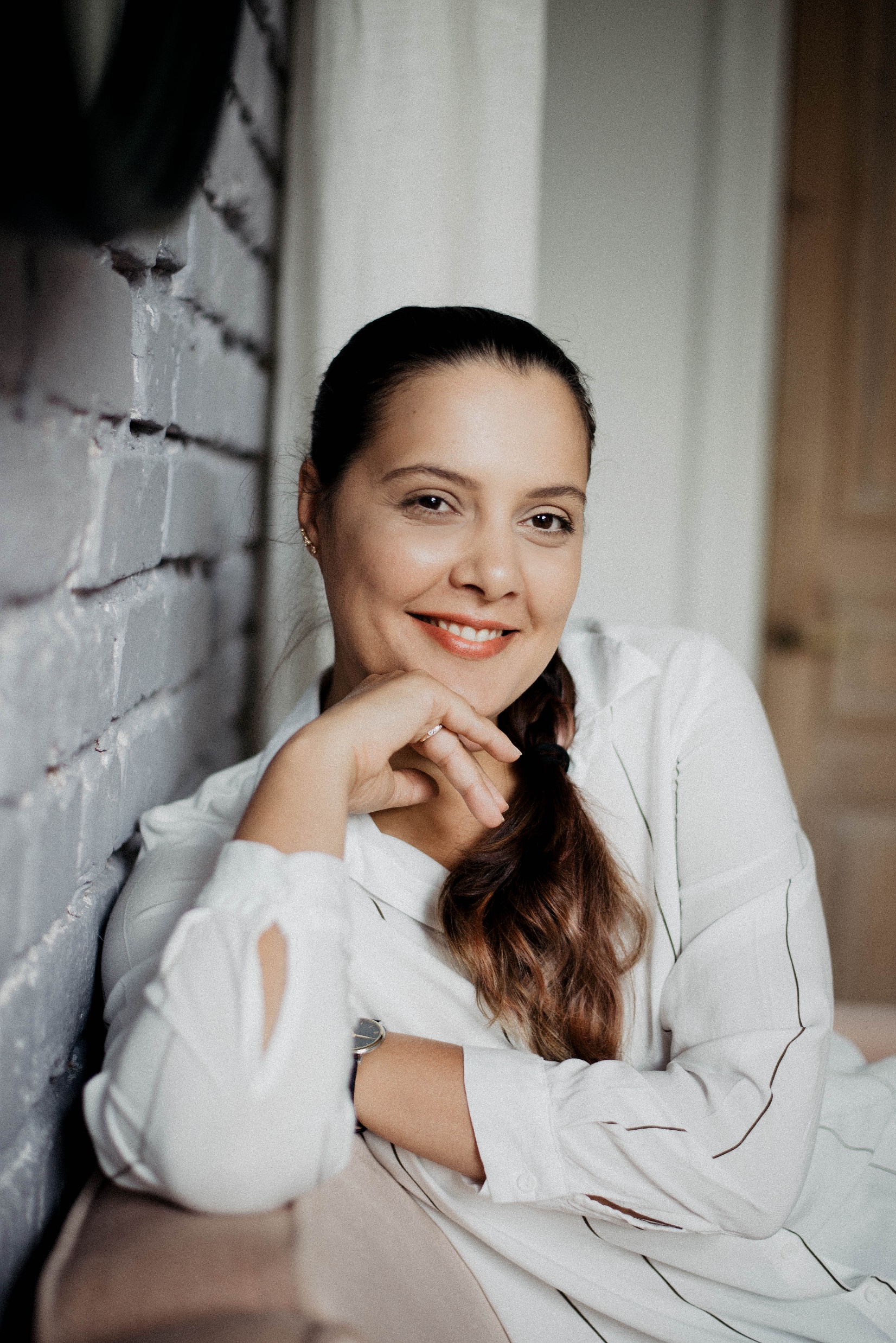 Настало время объединяться бухгалтерам Перми и Пермского края!
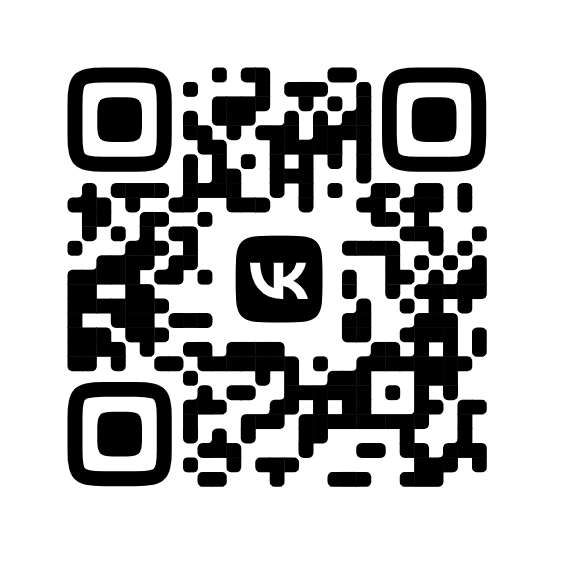